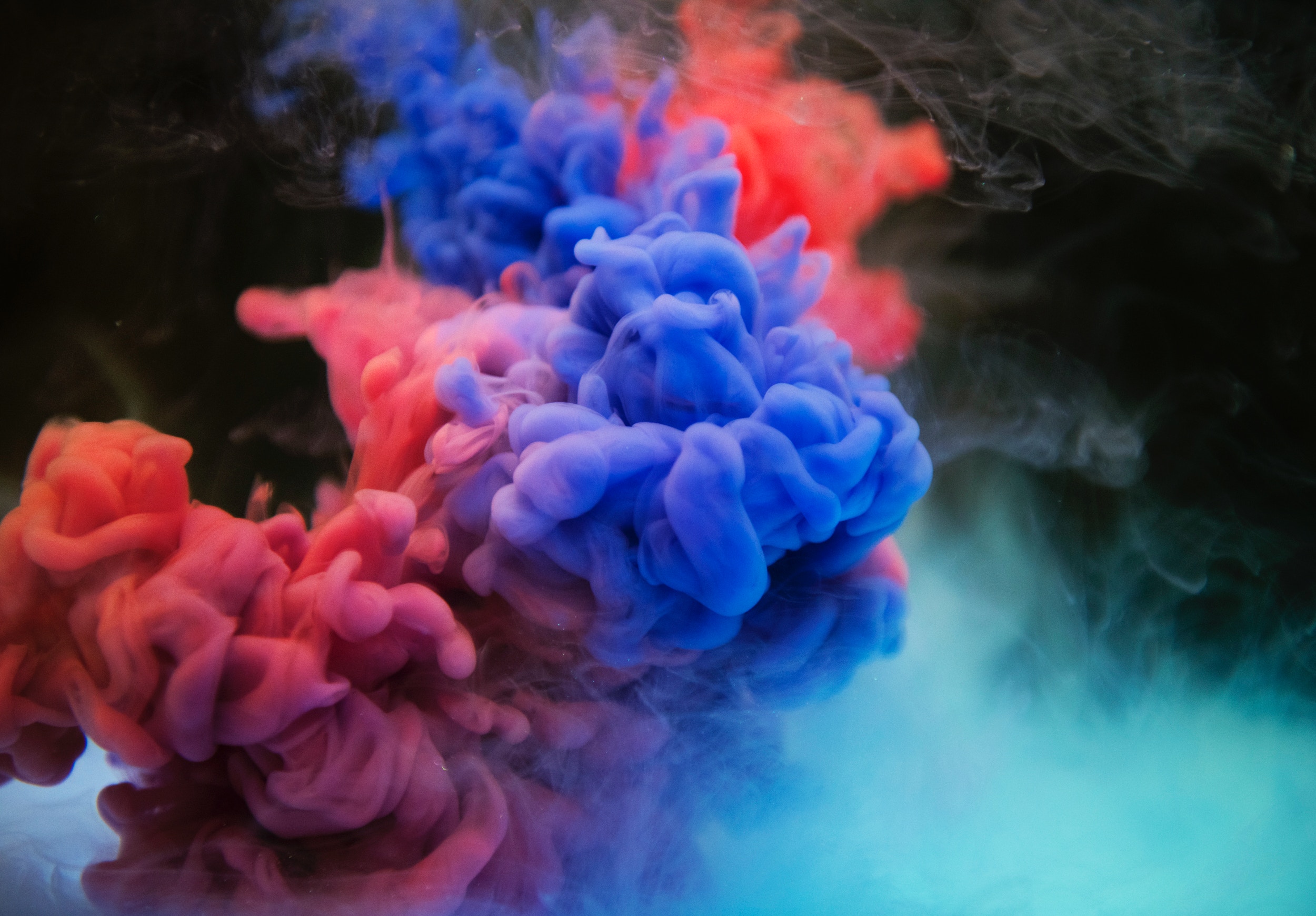 Agenda
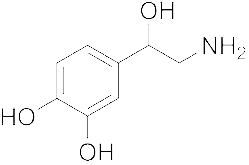 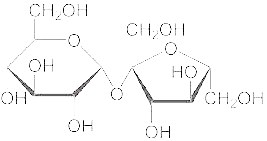 Chemical structure search

Access 
How does it work?
Q&A
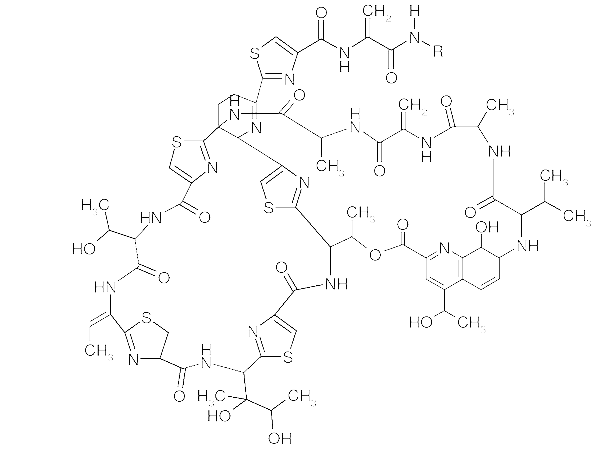 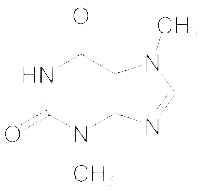 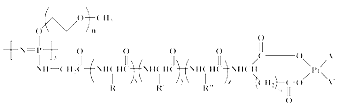 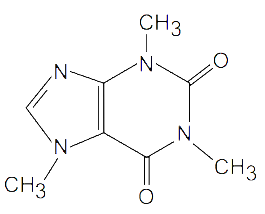 Access
Available at https://patentscope.wipo.int 

Access only with a WIPO account
Structure search - the concept
Recognize the names of chemical compounds in patent texts and their structures from embedded drawings included in patent texts
Standardize all the different representations of chemical structures into InchIkeys 
Implement search functions using InchIkeys that can be used by non chemists
InchI and Inchikeys
Definition: a short, fixed-length character signature based on a hash code of the InChI string.



InChIkeys provide a precise, robust, IUPAC* approved structure-derived tag for a chemical substance.

*International Union of Pure and Applied Chemistry
Example: InchI – InchIKey for aspirin
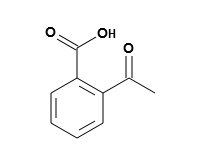 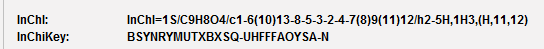 InChIKey = a fixed-length (27-character) condensed digital representation of an InChI
InChI =  is a textual identifier developed to make it easy to perform web searches for chemical structures
Scope
Works on developed exact formulas ≠ Markush structures (-R) that are chemical symbols used to indicate a collection of chemicals with similar structures.
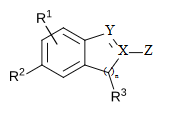 Coverage
Collections filtered by IPC codes:
PCT 
IP5
Russia
Eurasian Patent Office

Fields:
Title
Abstract
Description
Claim
Limitations
Long automated procedures, no supervision

Will not recognize 100%! Same drawbacks as the OCR

Depends on OCR quality for PCT applications

Does not work with simple formulas such H2O

Not all collections and related languages
[Speaker Notes: Simple formulae like H2O are not captured to avoid information overload (and they can be searched by keywords).]
Why is it useful?
Common names such as “aspirin”, “paracetamol” might not be used in patent documents

There are many ways of representing formulas 

Expand your searches with the substructure search
How does it work?
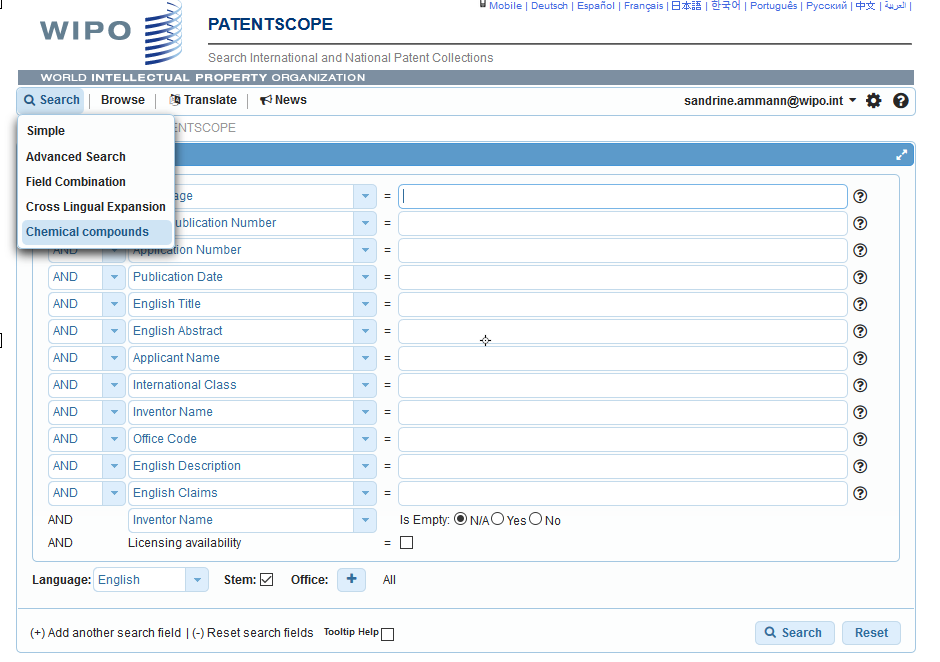 4 options
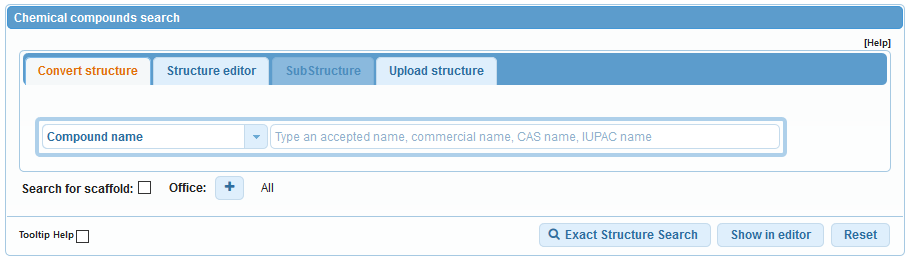 Scaffold
Basic skeleton of a molecule to which further groups and moieties are attached

Secondary information is ignored
Upload a structure
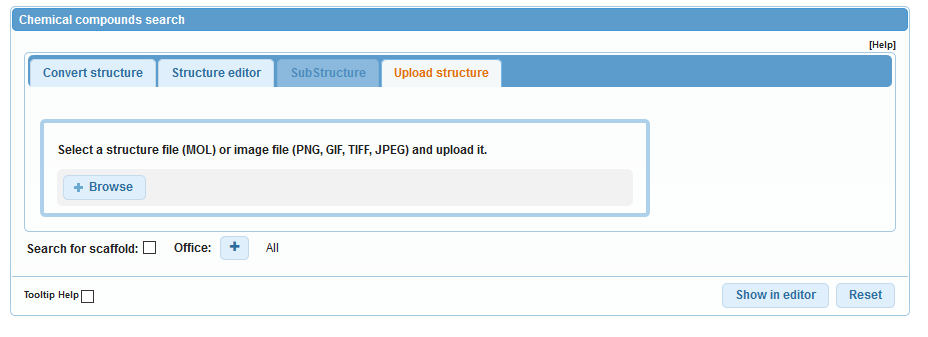 Example
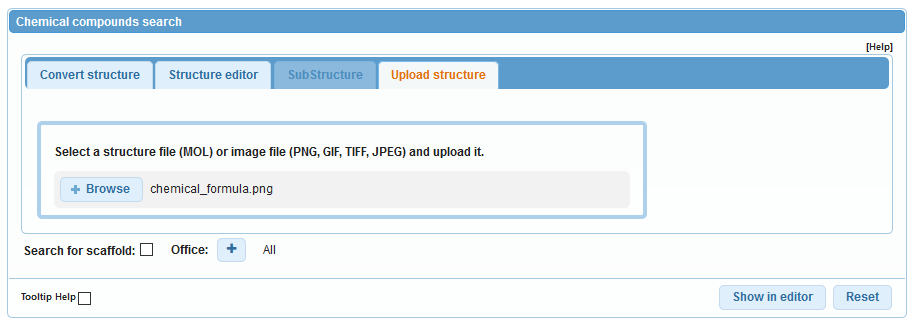 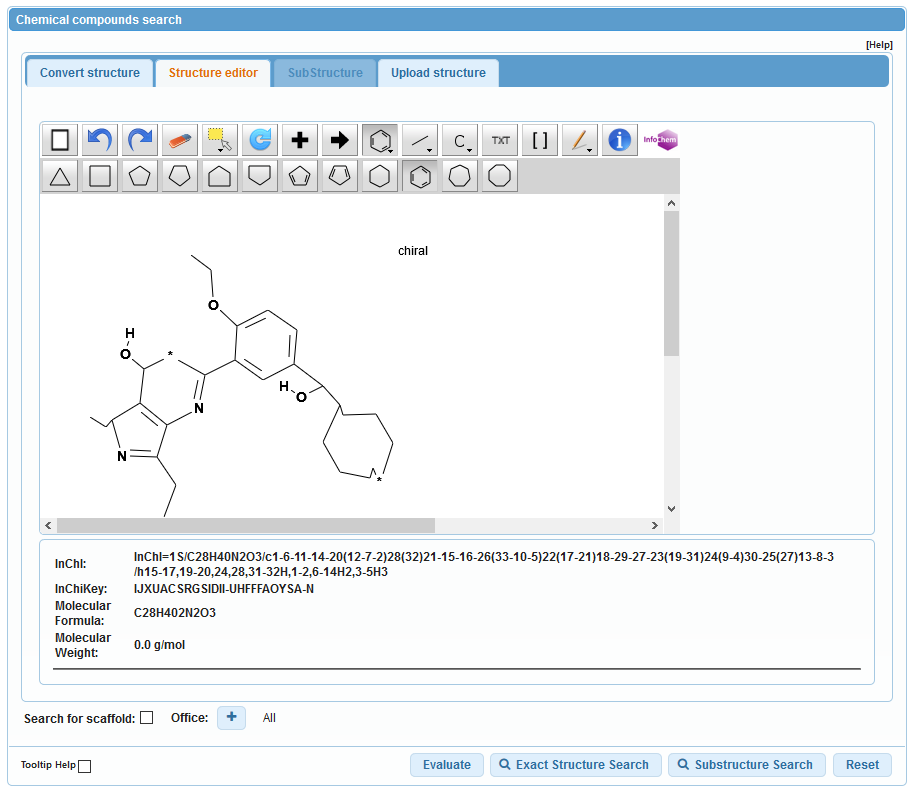 Structure editor
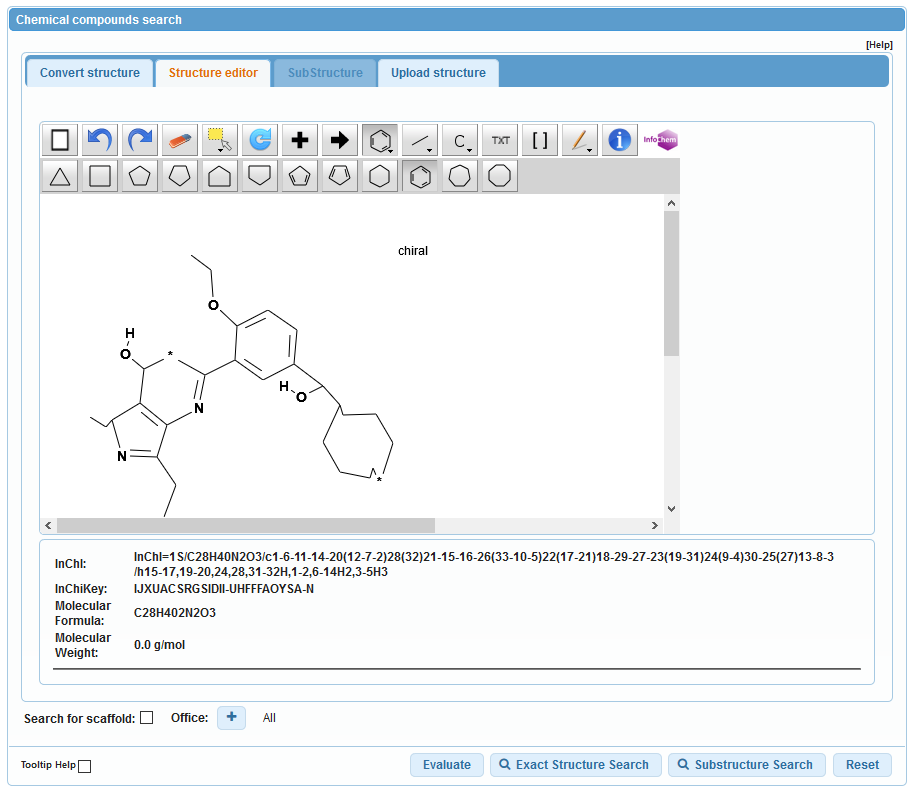 Convert a structure
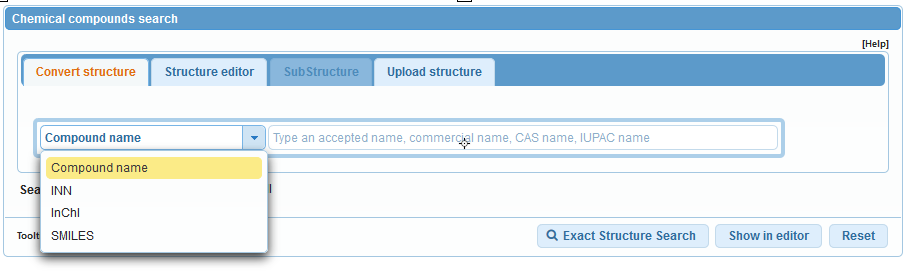 Convert structure: ex.: paracetamol
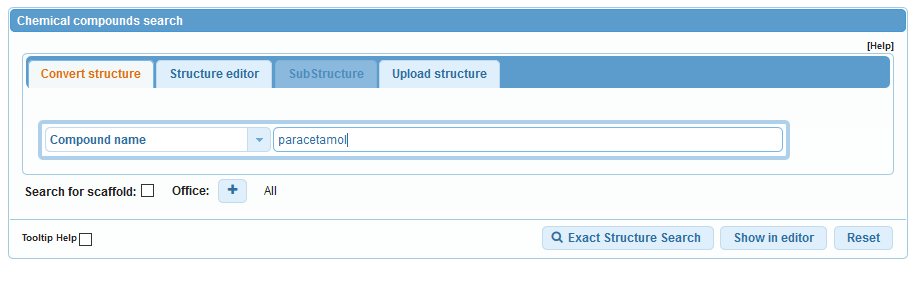 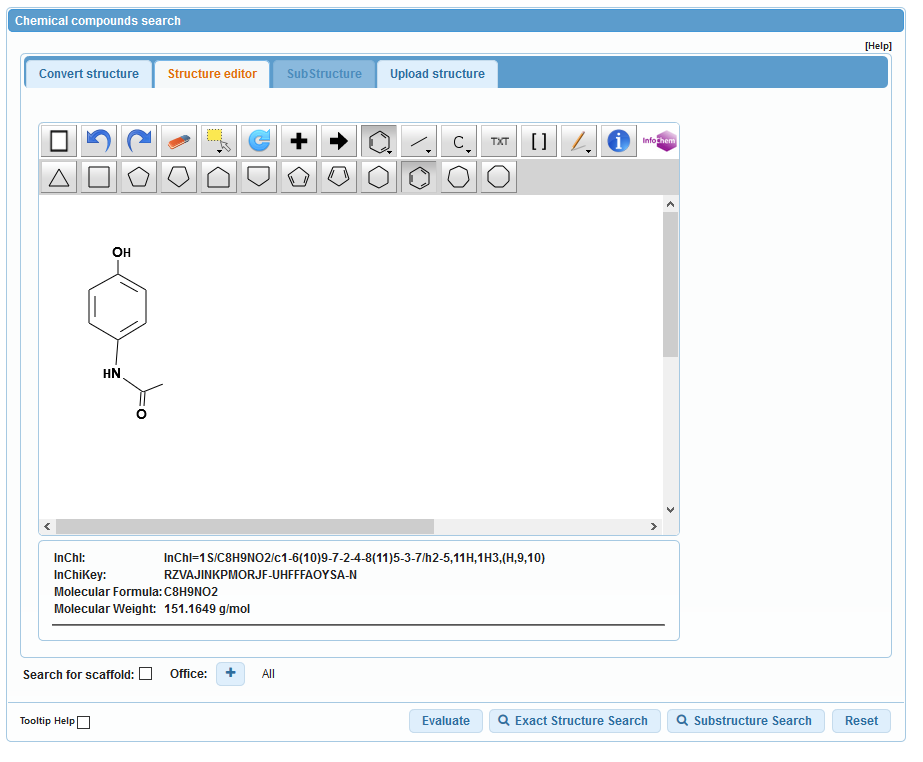 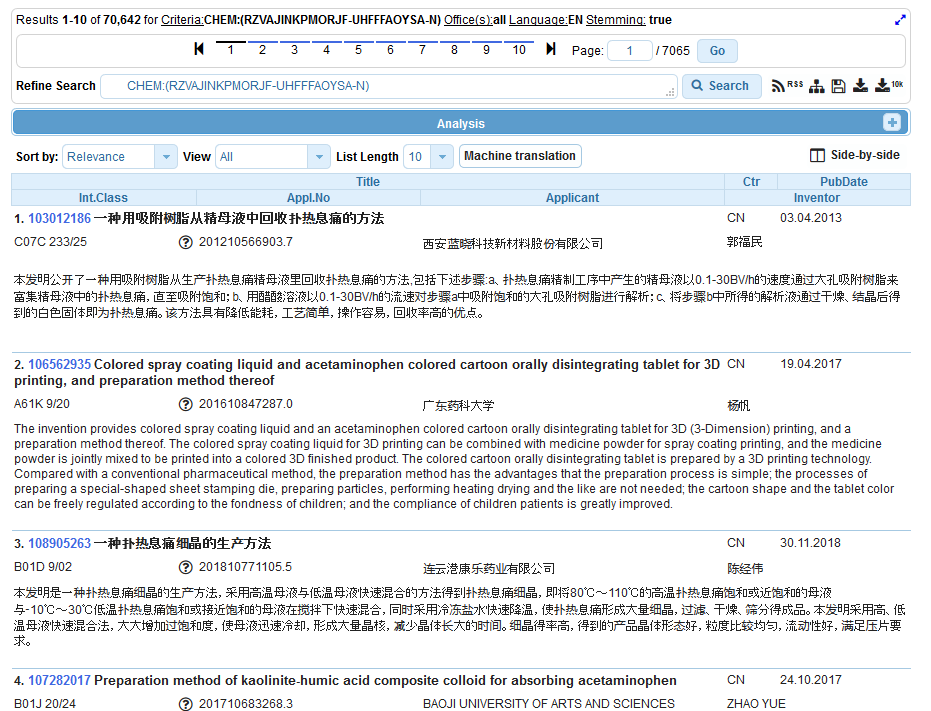 Results
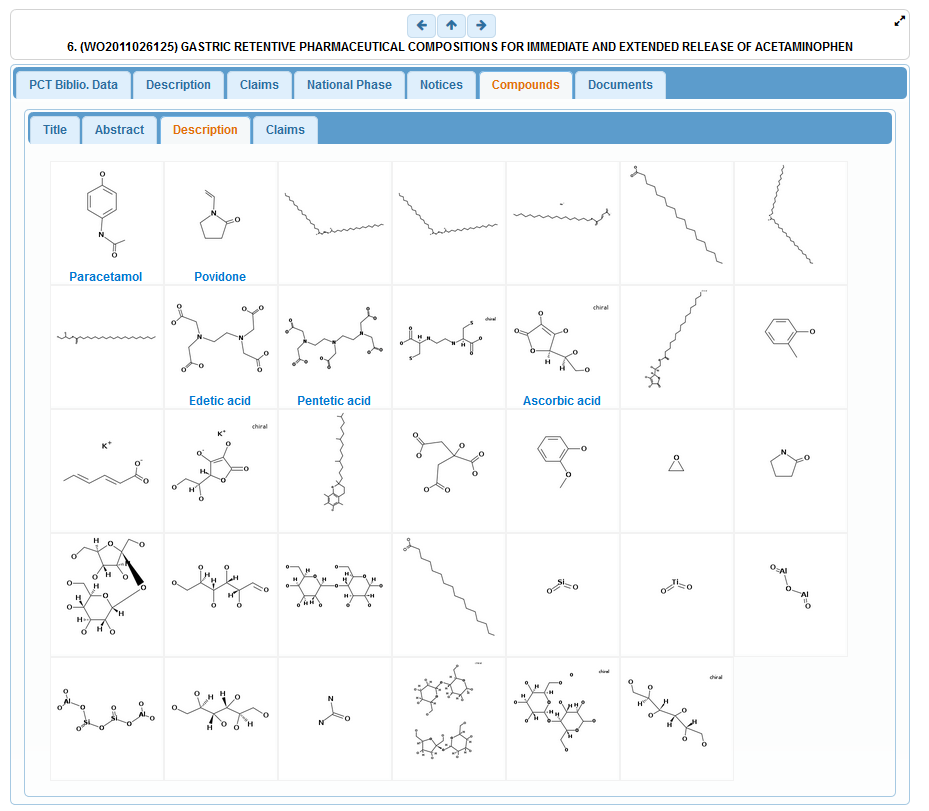 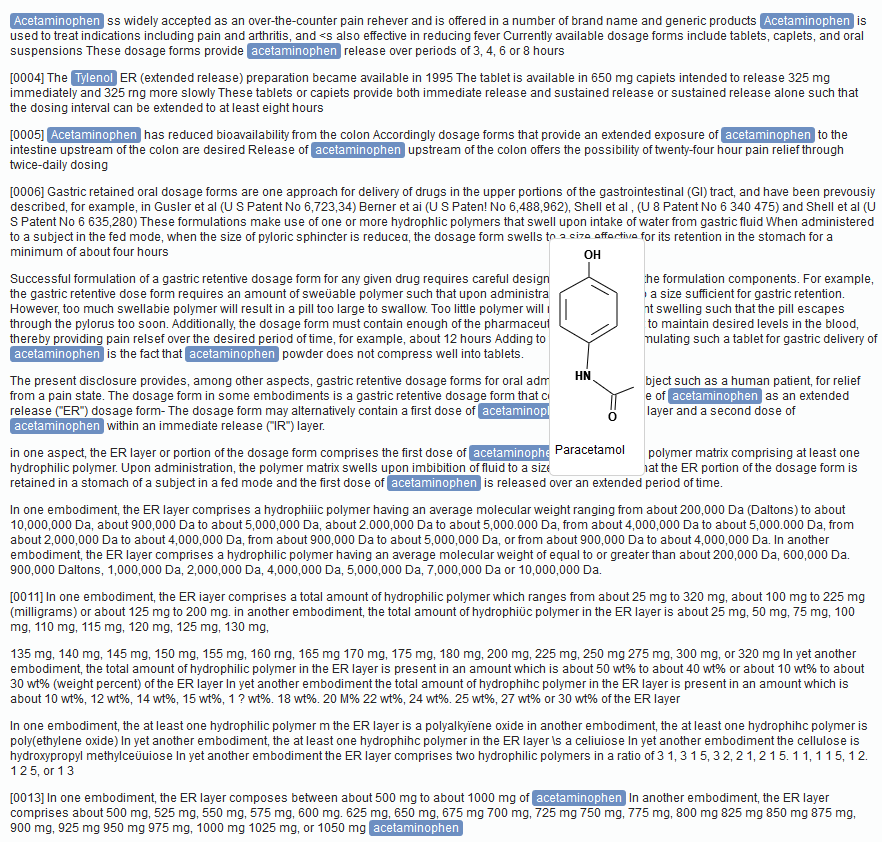 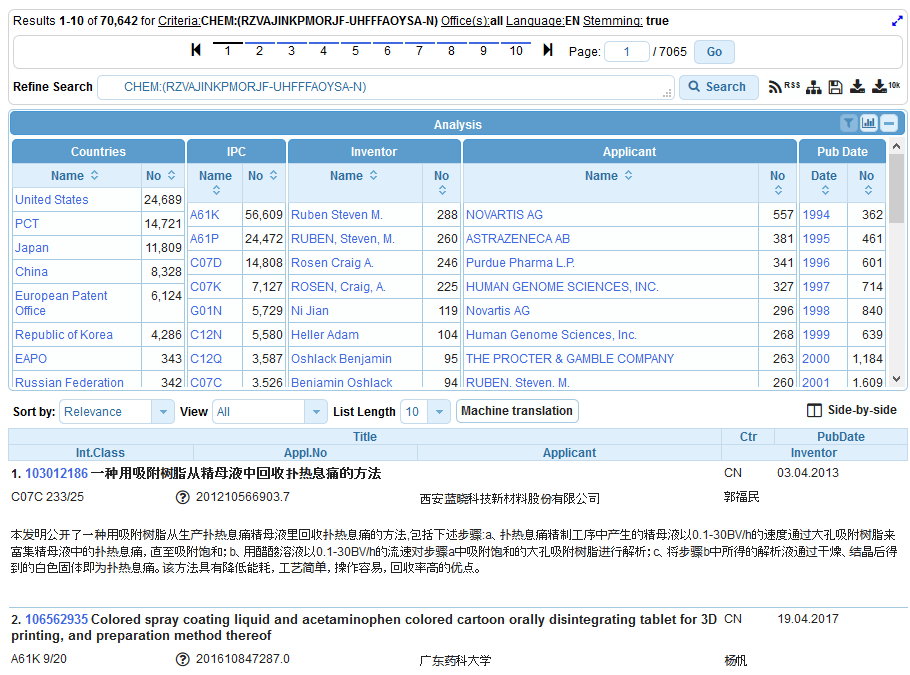 Analysis
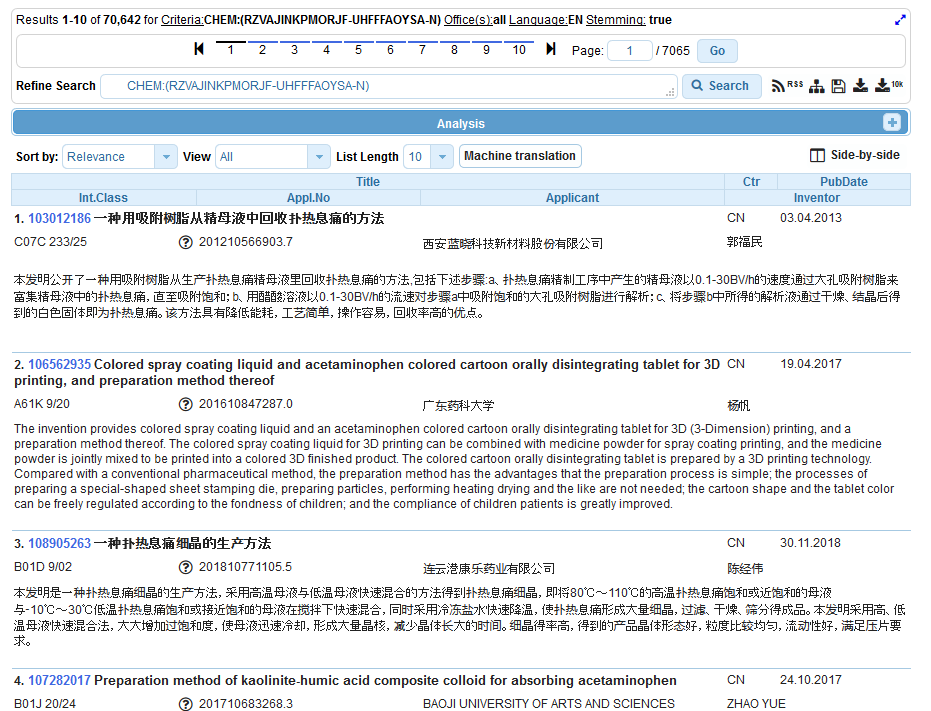 Combine results with searches
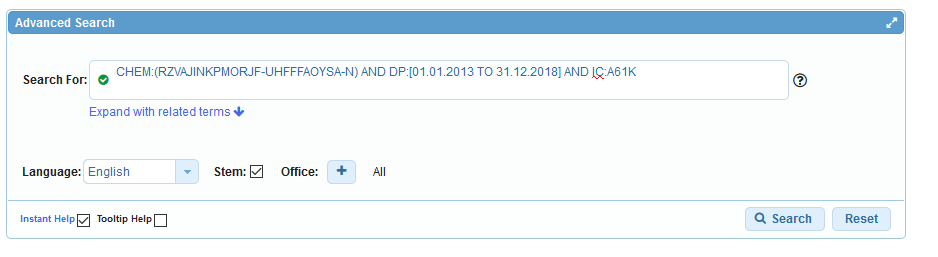 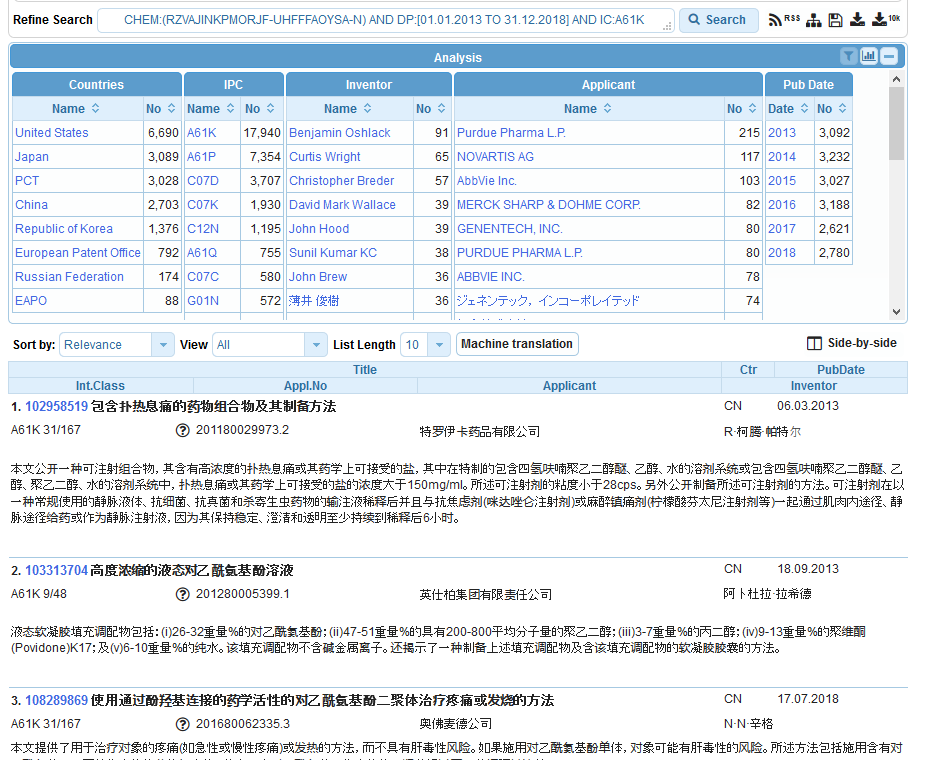 Search example: Theobromine
Its chemical formula is C7H8N4O2 and IUPAC name: 
3,7-dimethyl-1H-purine-2,6-dione


Theobromine is found in the seeds of the plant Theobroma Cacao, which is the well-known source of chocolate and cocoa. It has a bitter flavor, which gives dark chocolate its typical bitter taste.
[Speaker Notes: I will now show you how to use the system with the example of theobromine.

The IUPAC name of theobromine is 3,7 dimethyl  1H purine 2,6 dione. It can be found in dark chocolate and is responsible for it’s bitter taste.]
Convert structure
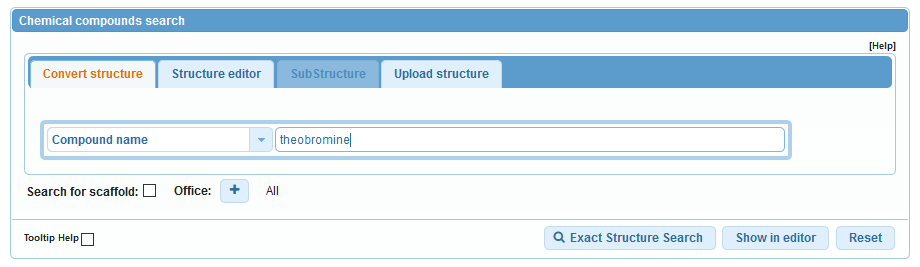 [Speaker Notes: I enter theobromine in the search by component name text field but instead of clicking the search button directly, I click the «show in editor» button to show you the information the system can find about this name.]
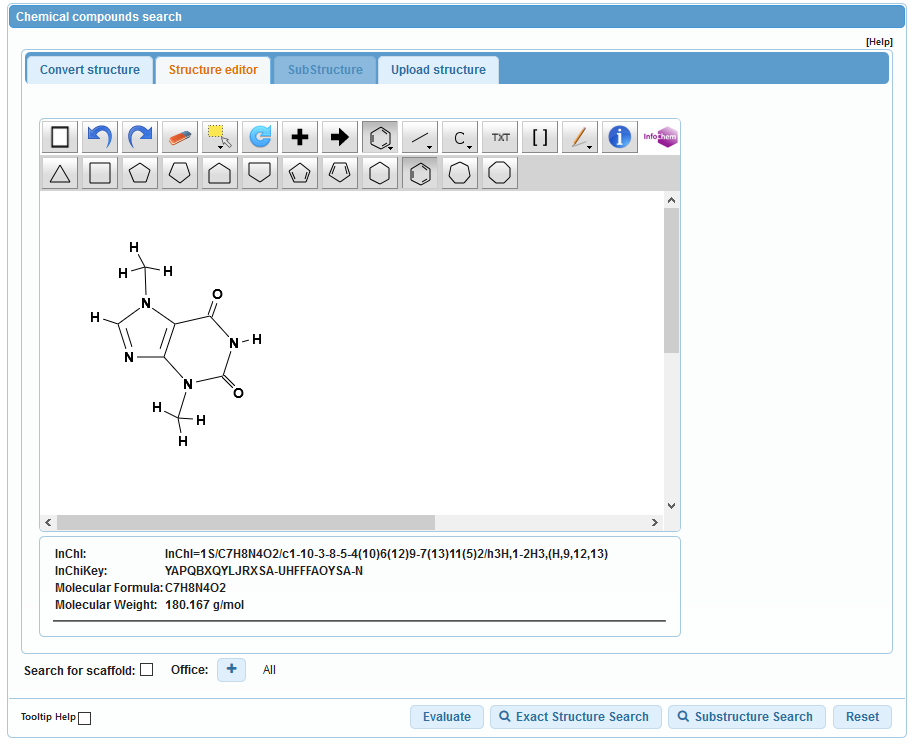 [Speaker Notes: We see indeed that theobromine is a recognized compound, we have even a drawing of its formula but more importantly we have the corresponding Inchi key which is displayed here. Now, we click on the Search button.]
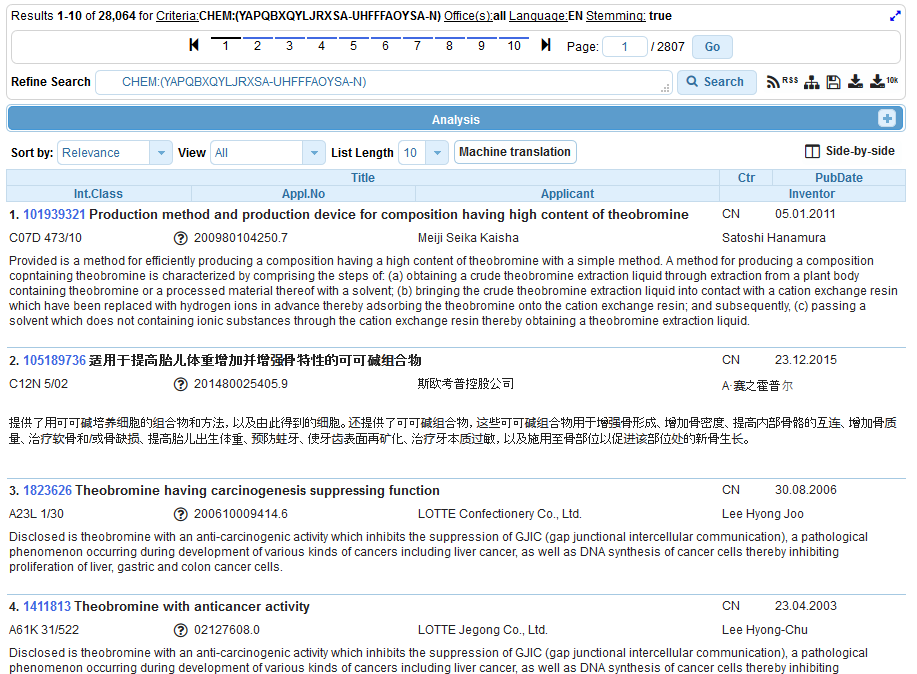 [Speaker Notes: And the system displays the results list of the PATENTSCOPE documents citing theobromine or any of its other representations in the title or abstract or description or claims. We see here that there are almost 6000 results and we see here the new PATENTSCOPE indexed field called CHEM that has been used to perform the search.

As with most PATENTSCOPE queries, the result list can be sorted by relevancy, which will show first the documents citing the compound the most frequently.

Now, let us click on the first result to see the details of the retrieved patent application.]
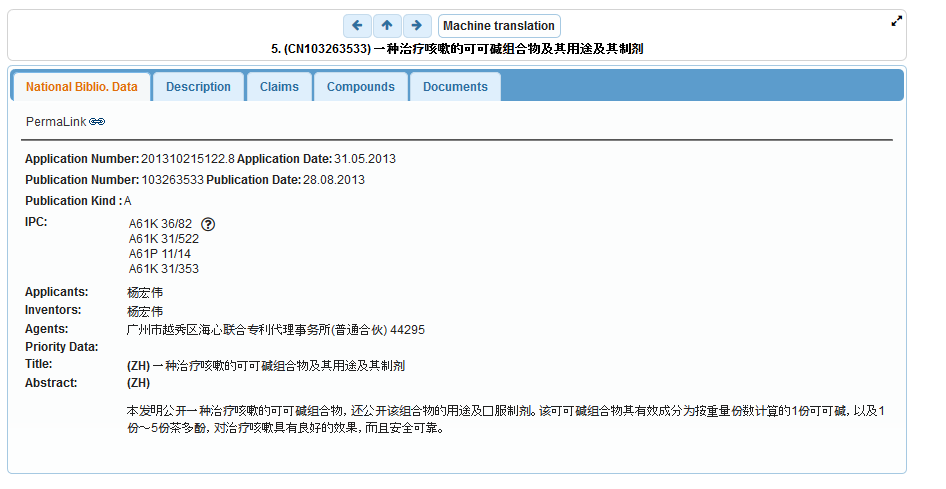 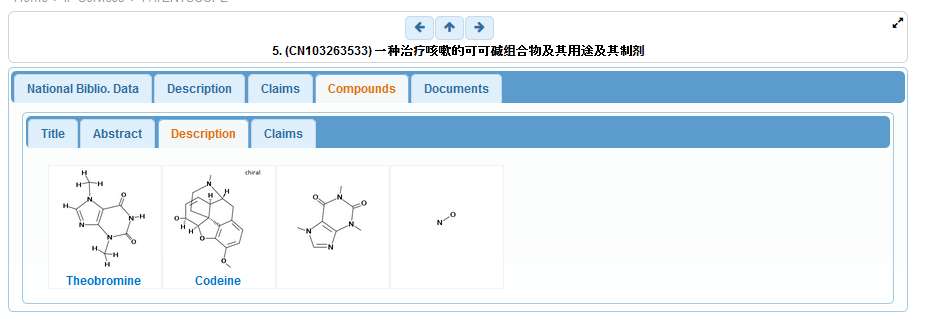 [Speaker Notes: Well, as expected, it shows the compounds detected in the document respectîvely in the title, abstract, description and claims of the application.
If we click on theobromine,]
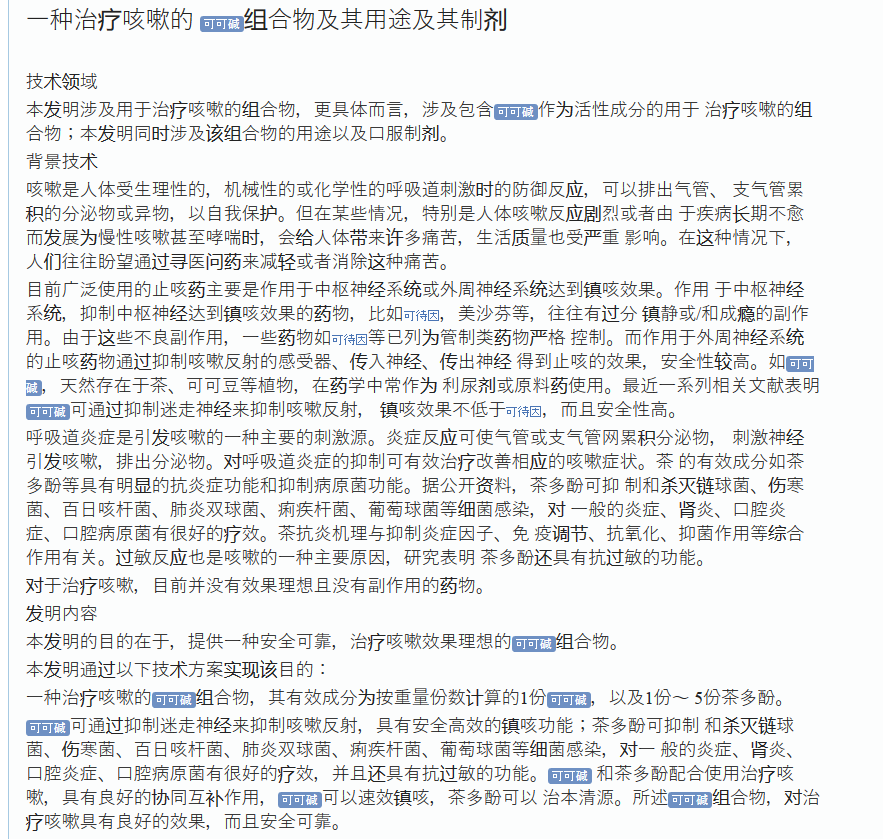 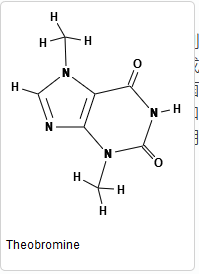 [Speaker Notes: Then the system opens the corresponding part of the document containing the compound, here the description.

If you move your mouse over the compound representation in the text, then the system displays the drawing of the formula. All recognized formulae are displayed also in blue and can be examined the same way, for example this is caffeine.]
Add search criteria
PCT applications
Chocolate in English abstract
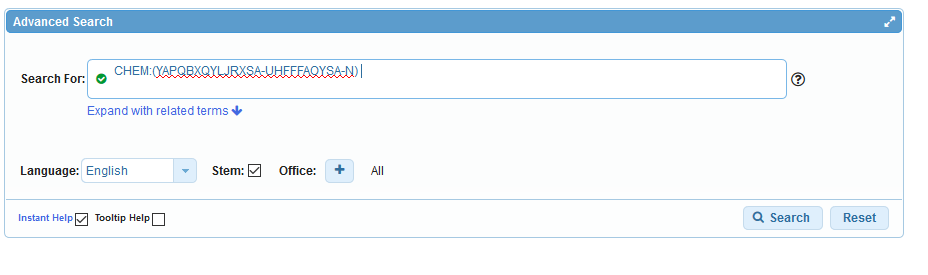 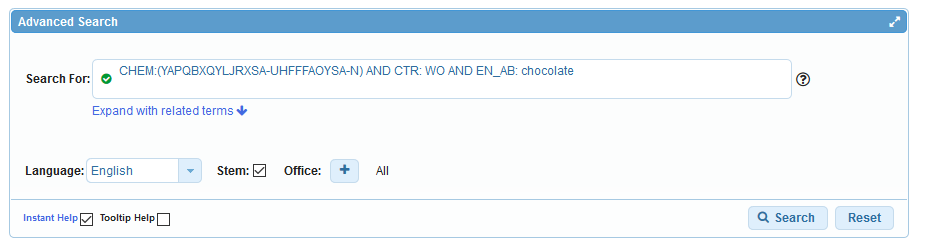 [Speaker Notes: Now let us imagine we want to restrict our search to PCT applications citing chocolate in their abstract.

This is done by combining the chemical compound search with other criteria using boolean logic as displayed here and now we only have 9 results to look at.]
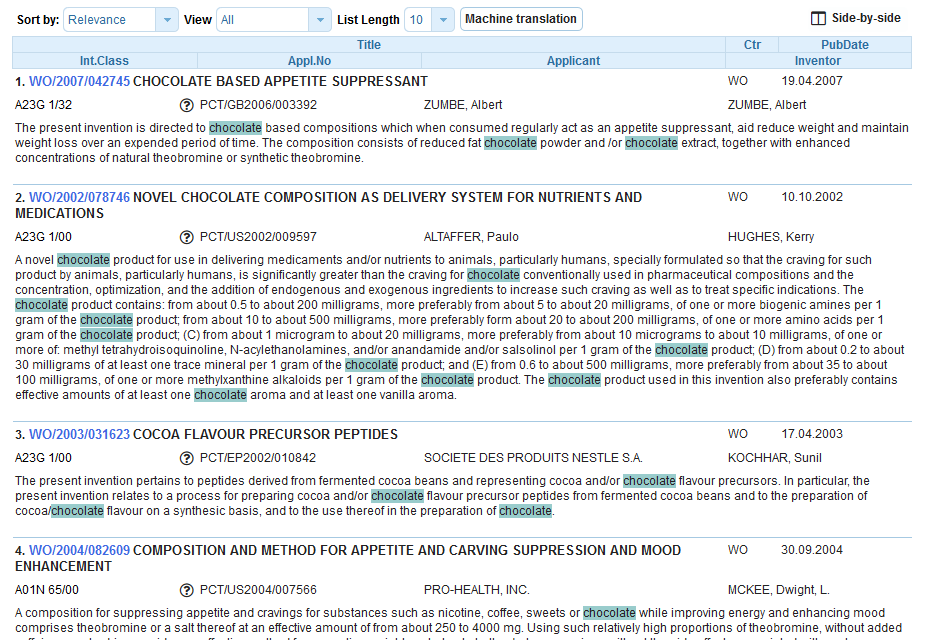 Example: fluoxetine hydrochloride
Its chemical formula is C17H19ClF3NO

the first highly specific serotonin uptake inhibitor. It is used as an antidepressant and often has a more acceptable side-effects profile than traditional antidepressants. 

Synonyms: Prozac, Sarafem
Chemical compound search
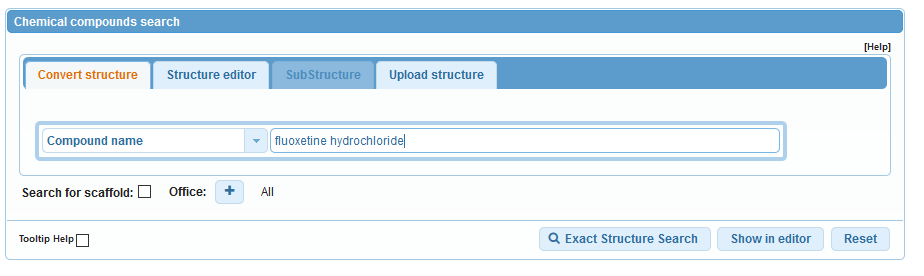 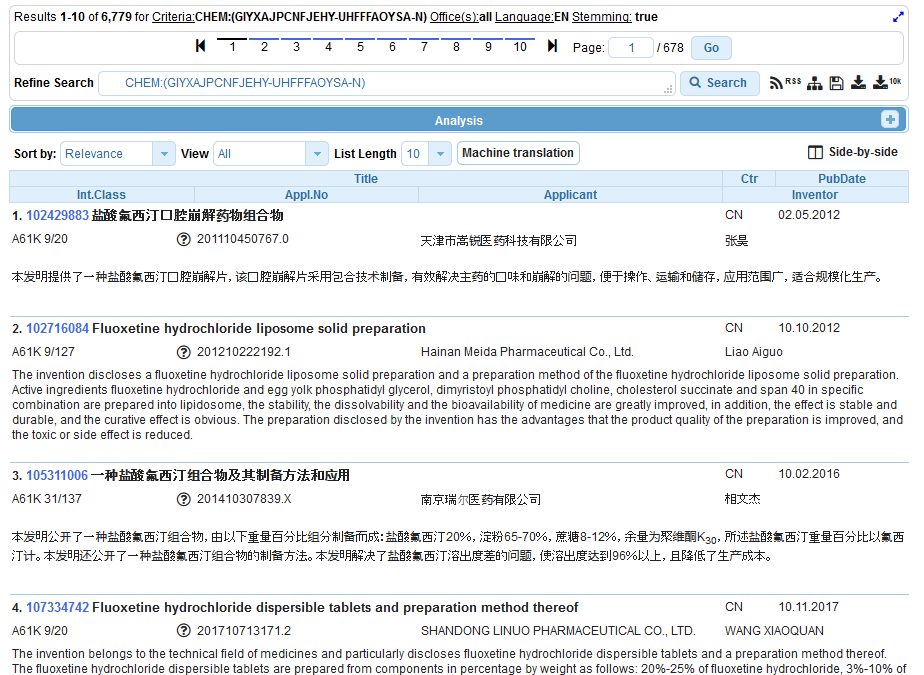 Advanced search
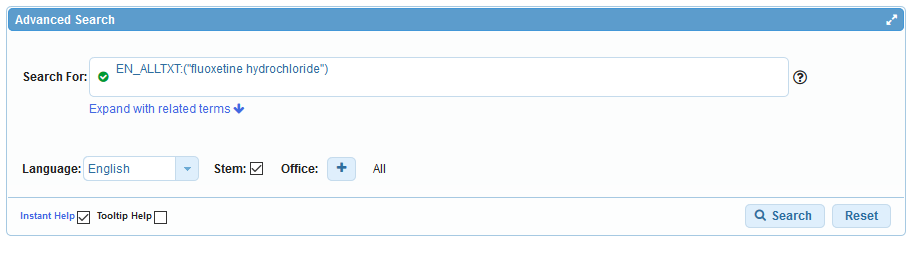 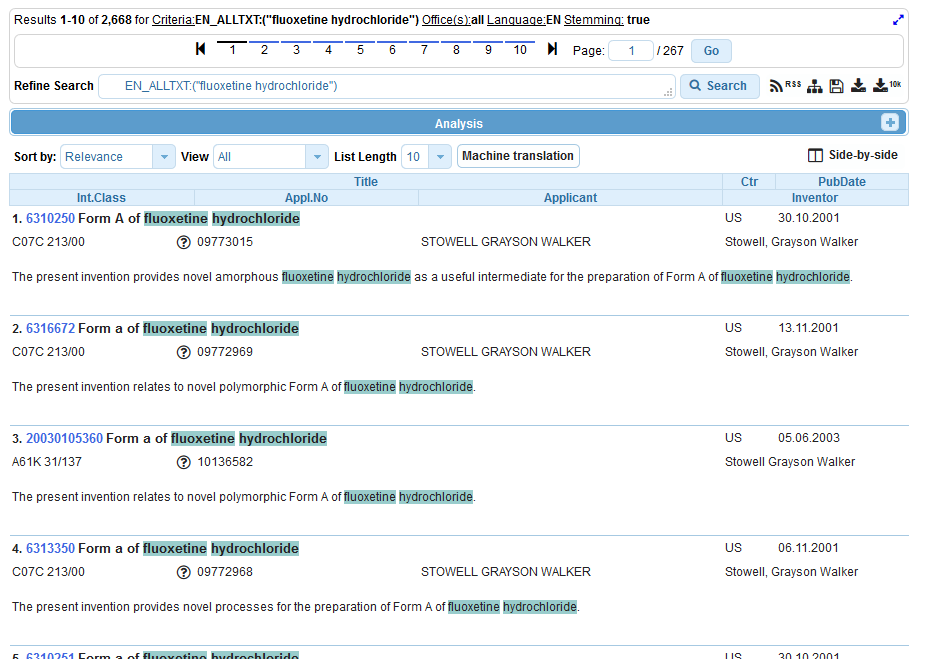 Example formula searching
4-(3-chloro-2-fluoroanilino)-7-methoxy-6-((1-(N-methylcarbamoylmethyl)piperidin-4-yl)oxy)quinazoline
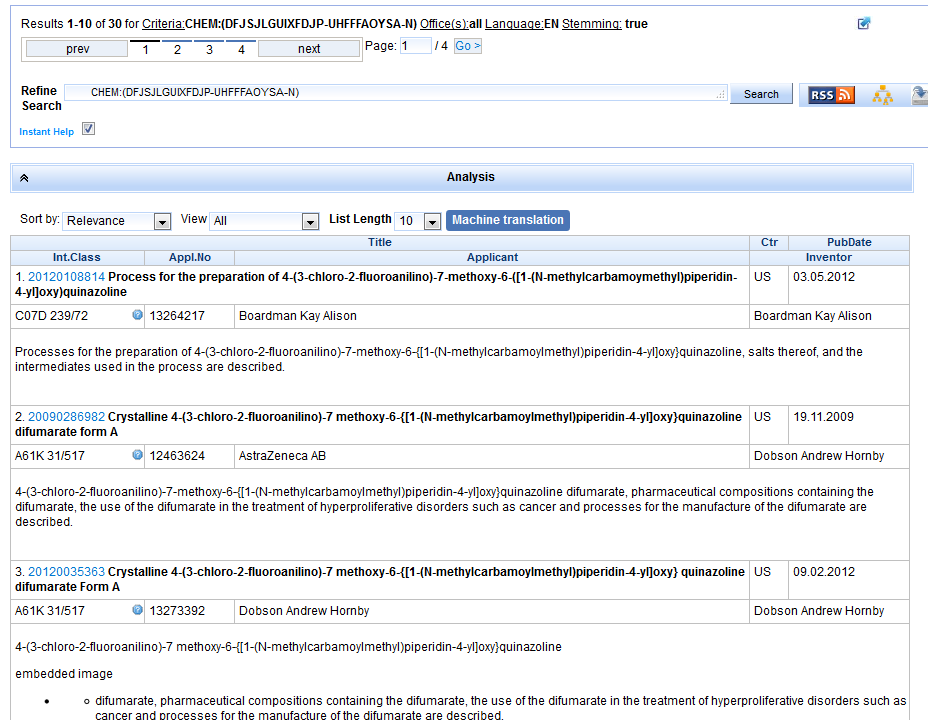 Example: Ritonavir
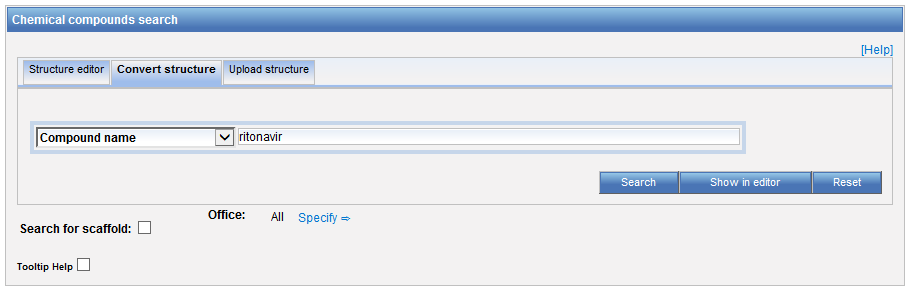 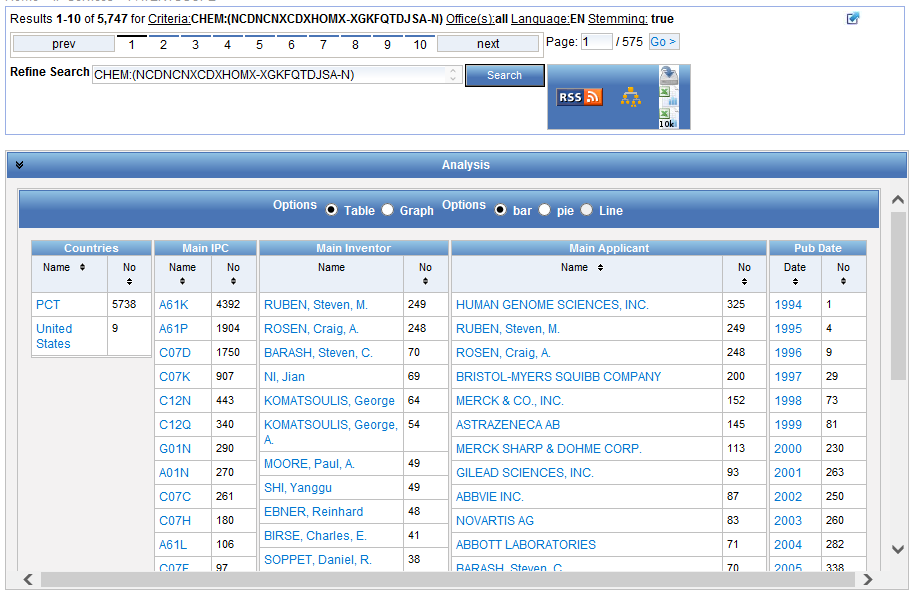 Patent landscape Report on Ritonavir-
Ritonavir is an antiretroviral drug from the protease inhibitor class used to treat HIV infection and AIDS. Ritonavir is included in the WHO Model List of Essential Medicines (EML)1. 

The originator company is Abbott Laboratories, which markets Ritonavir under the brand name Norvir, or in combination with the protease inhibitor Lopinavir, as Kaletra or Aluvia. The U.S. Food and Drug Administration (FDA) approved the drug in March 1996 for oral solution and in June 1999 for capsules. 


http://www.wipo.int/edocs/pubdocs/en/patents/946/wipo_pub_946.pdf
Search by CAS number
CAS83-88-5
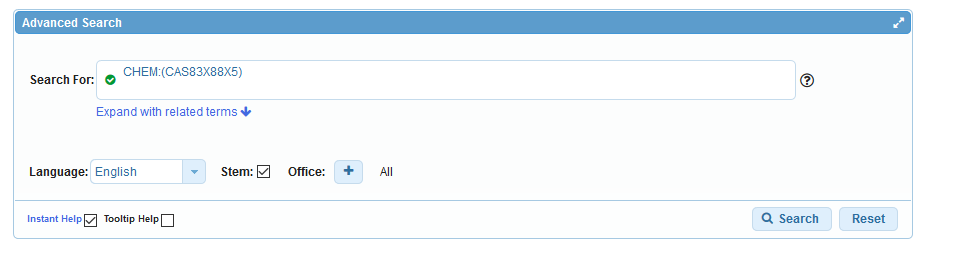 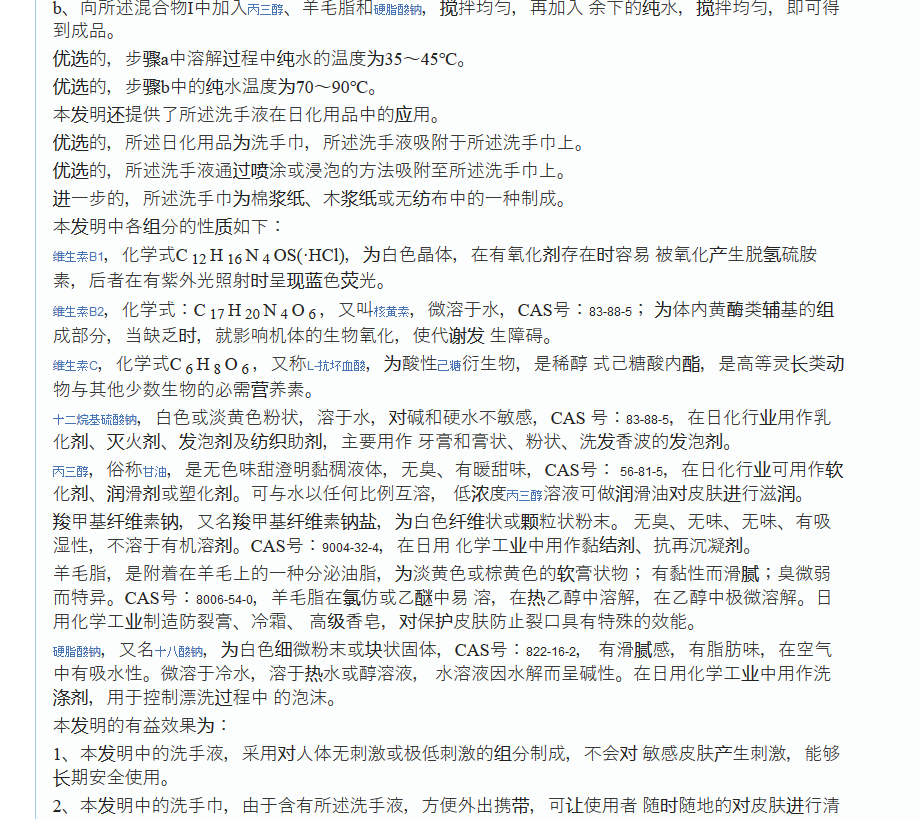 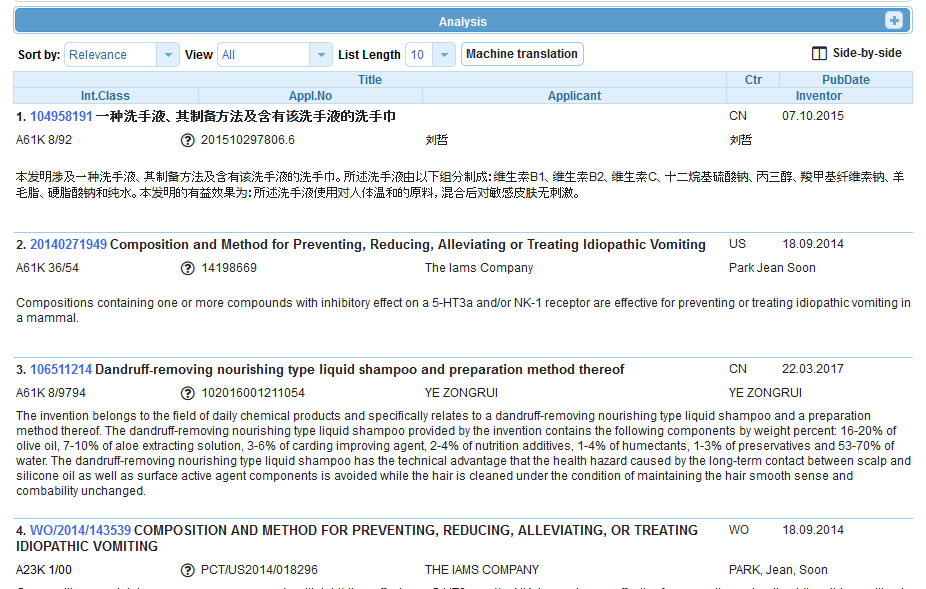 Sub-structure search – the concept
Identification of elements in larger structures
[Speaker Notes: Back in October 2016, we added the chemical search tool

It’s was developed on by InfoChem

You can draw the molecule or can search by compound name, INN, Inchi, SMILES or upload a MOL of images file

Chemical annotation of PATENTSCOPE full-text documents using InfoChem’s ICANNOTATOR]
Substructure search
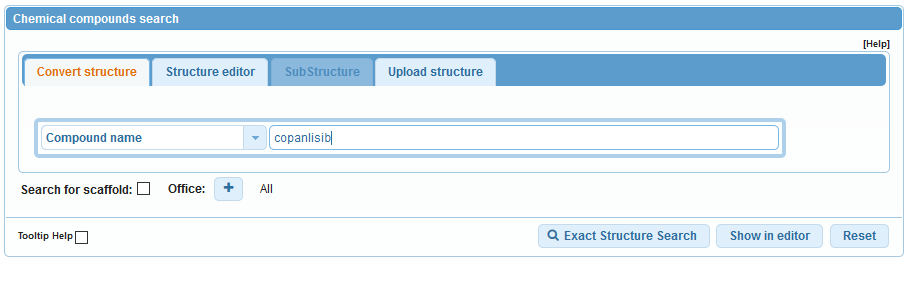 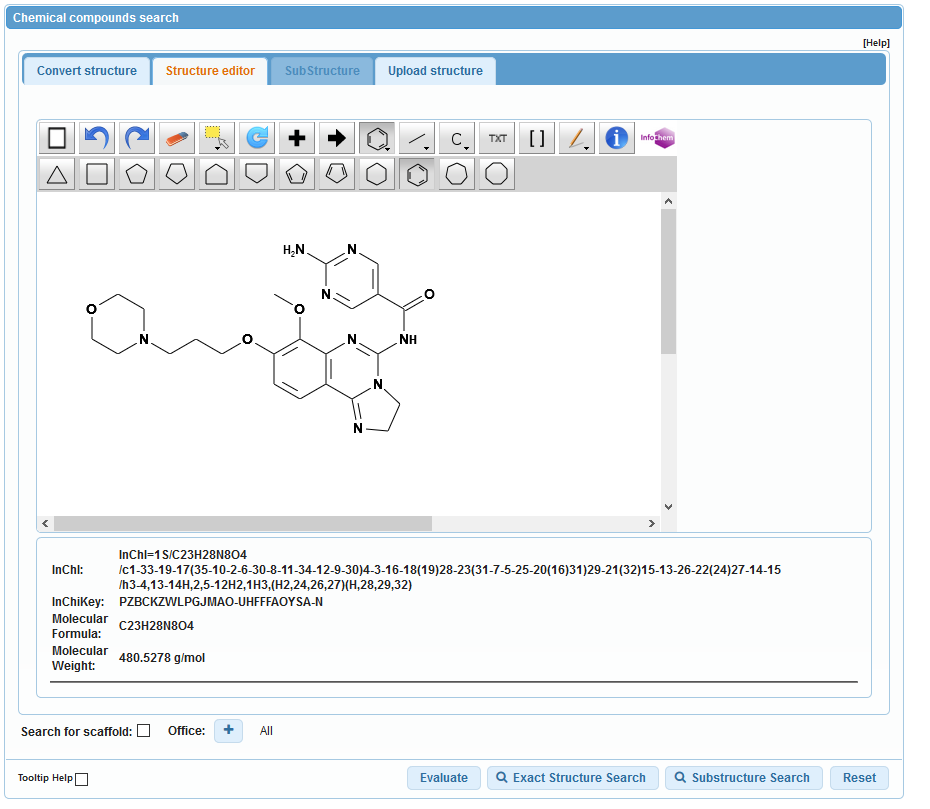 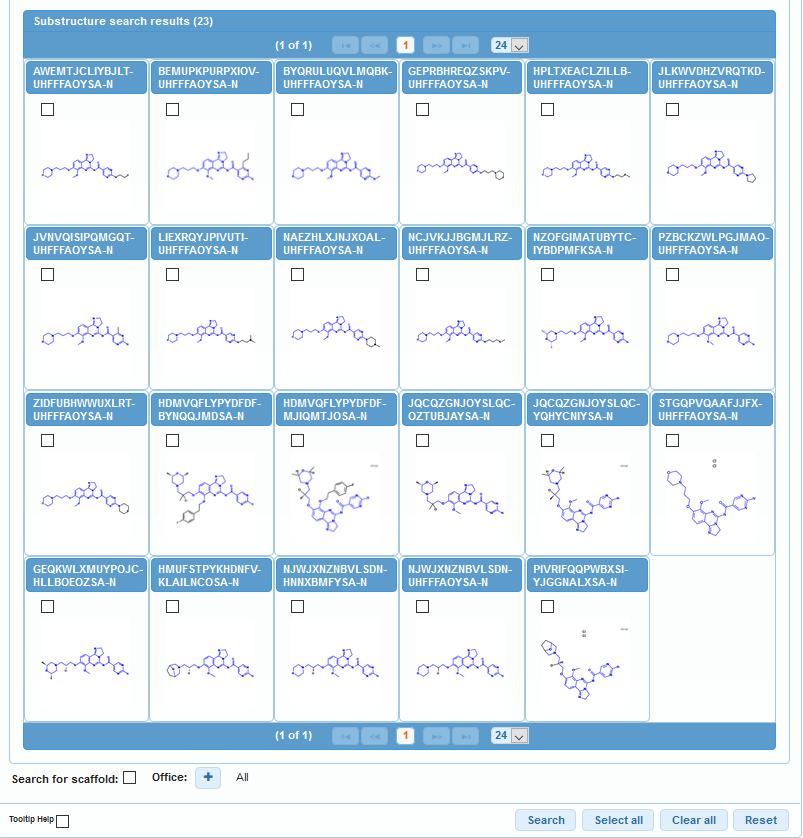 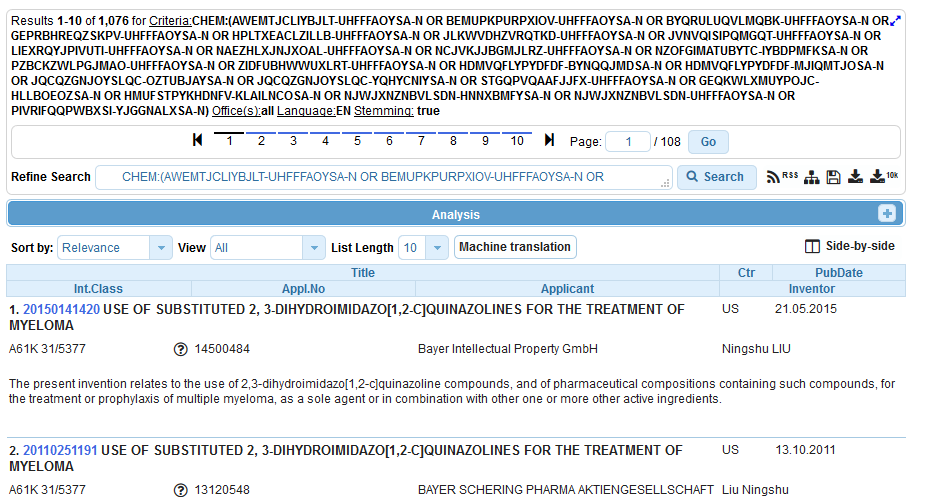 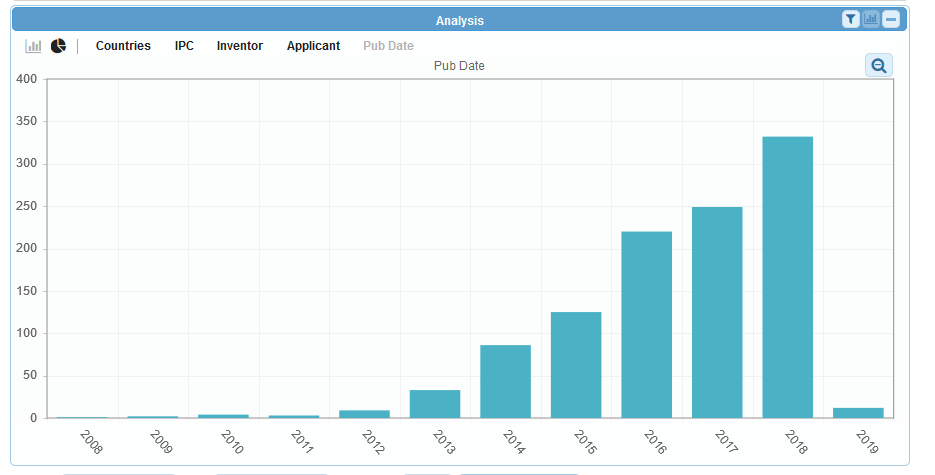 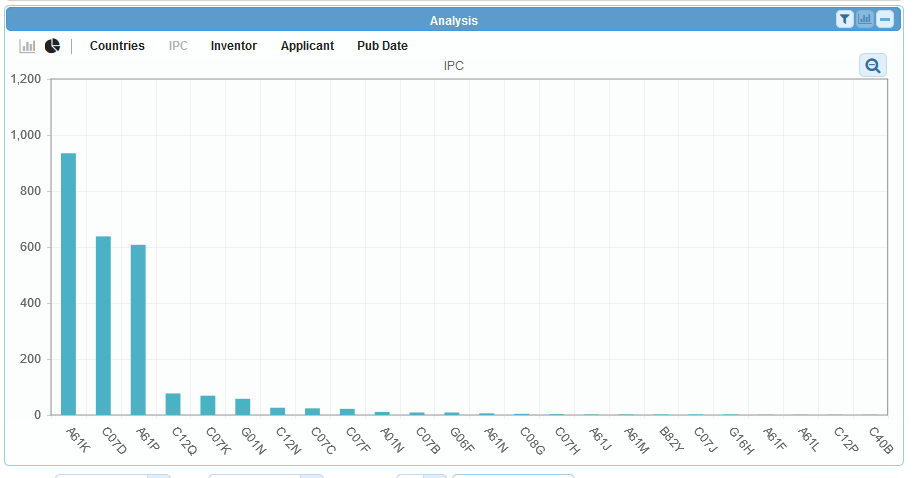 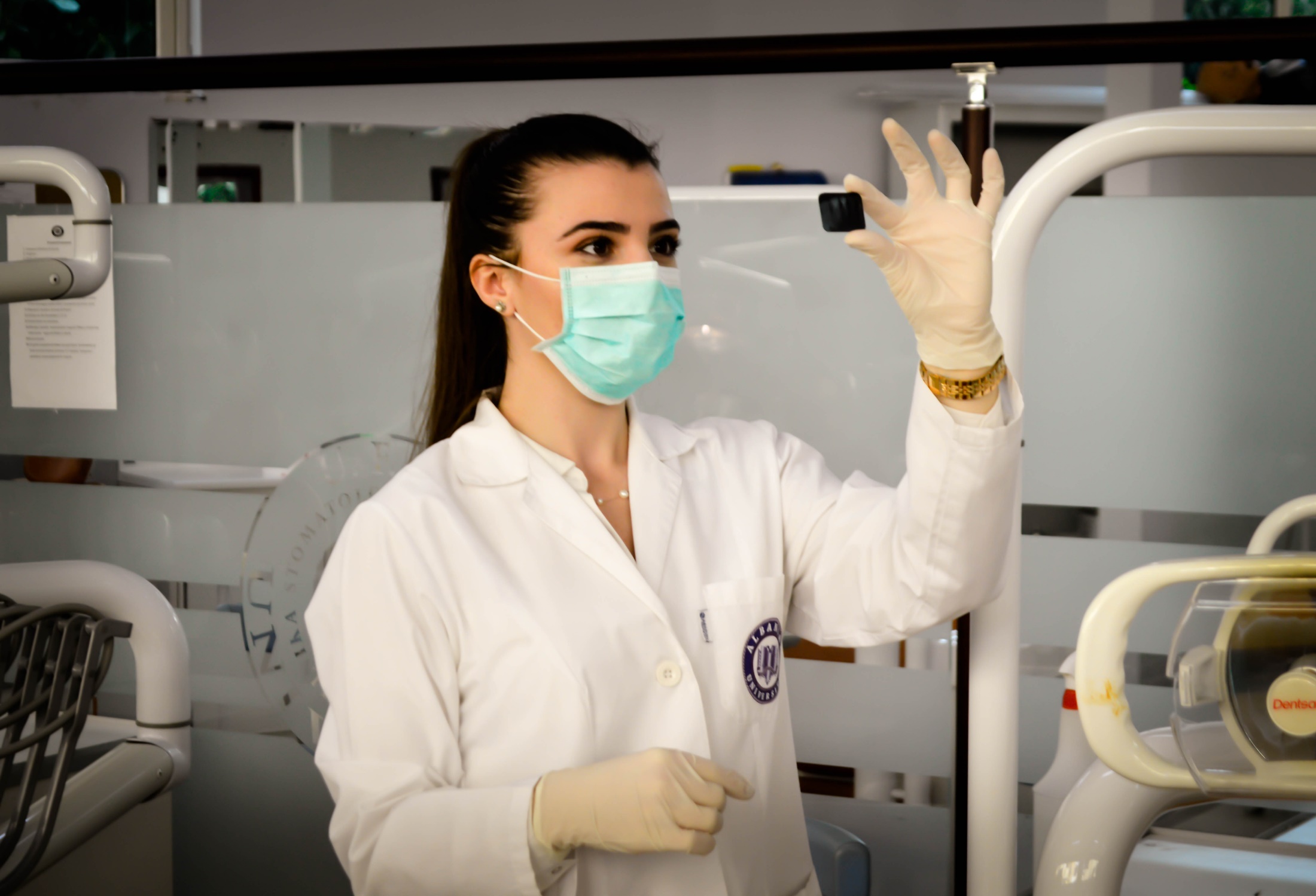 Photo by Ani Kolleshi on Unsplash
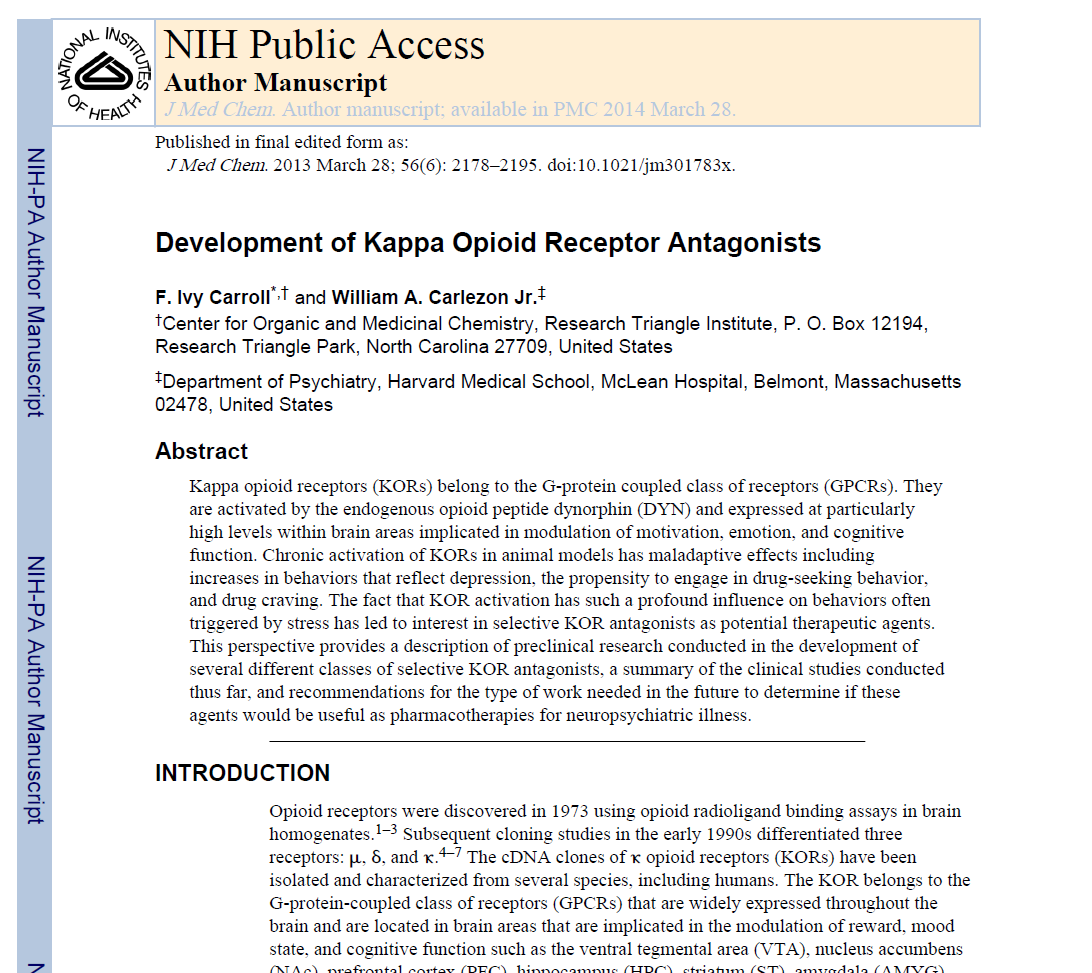 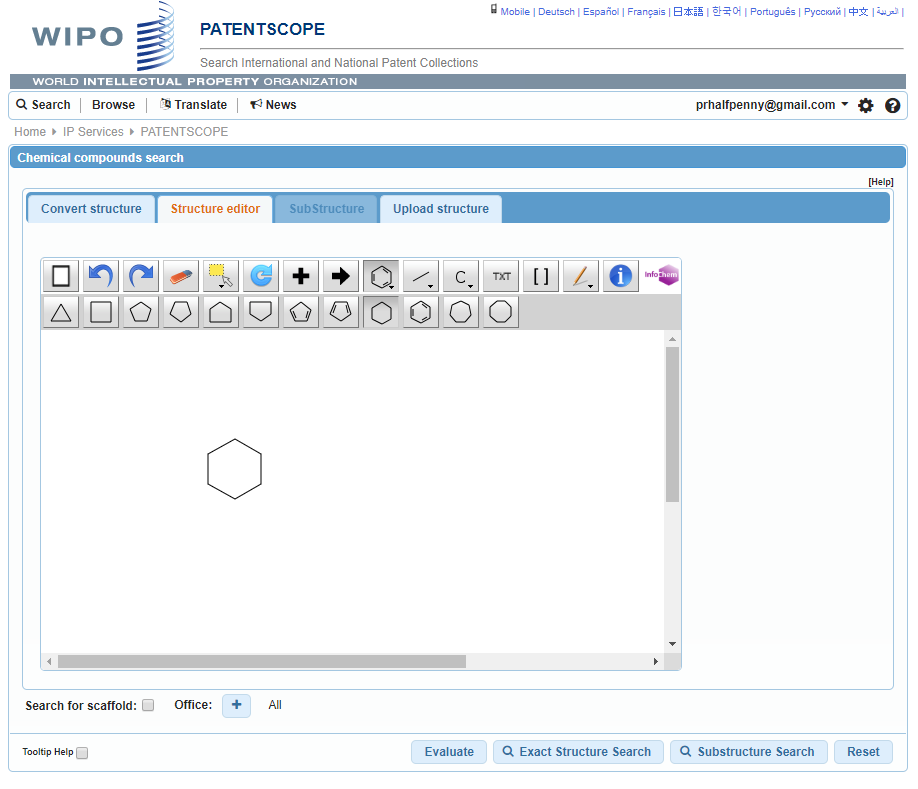 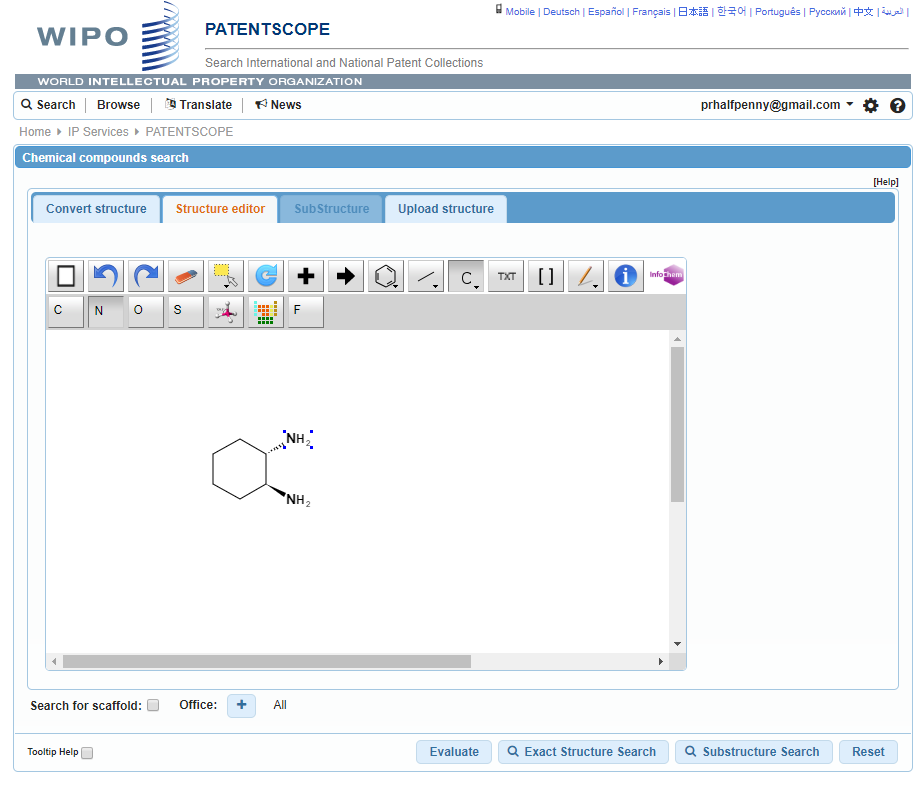 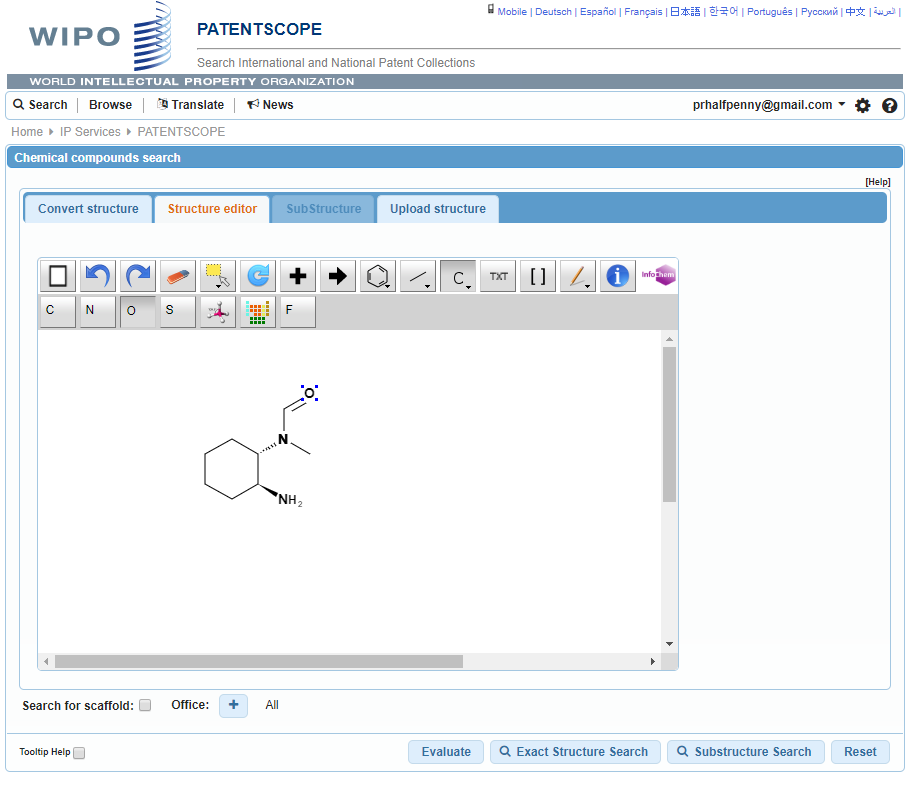 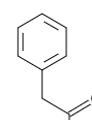 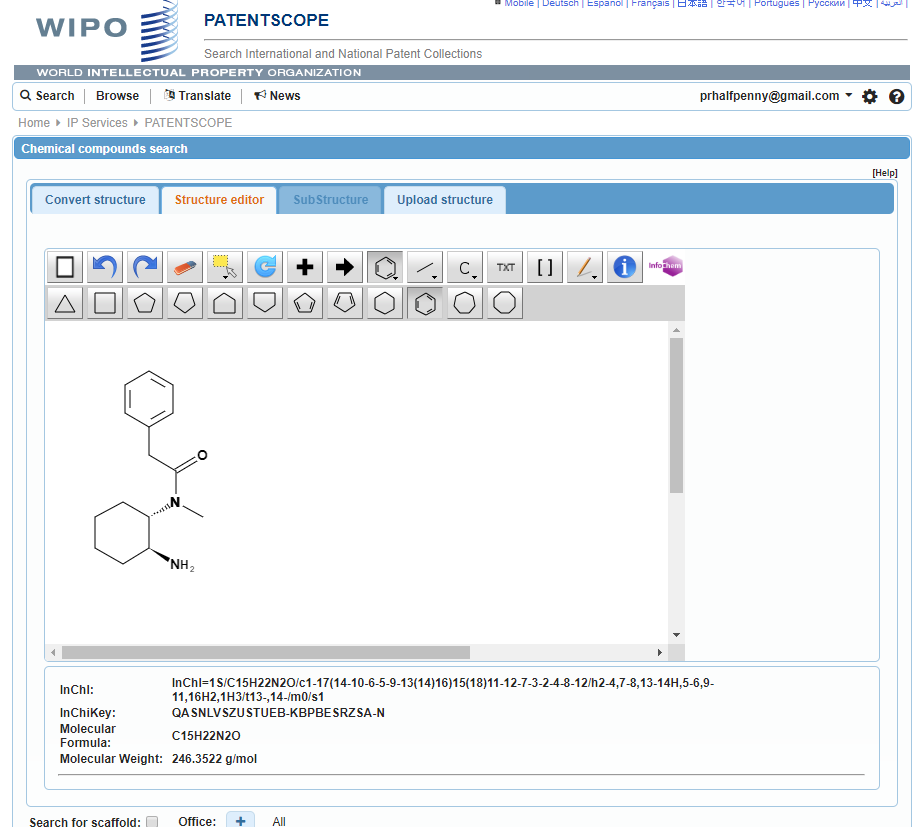 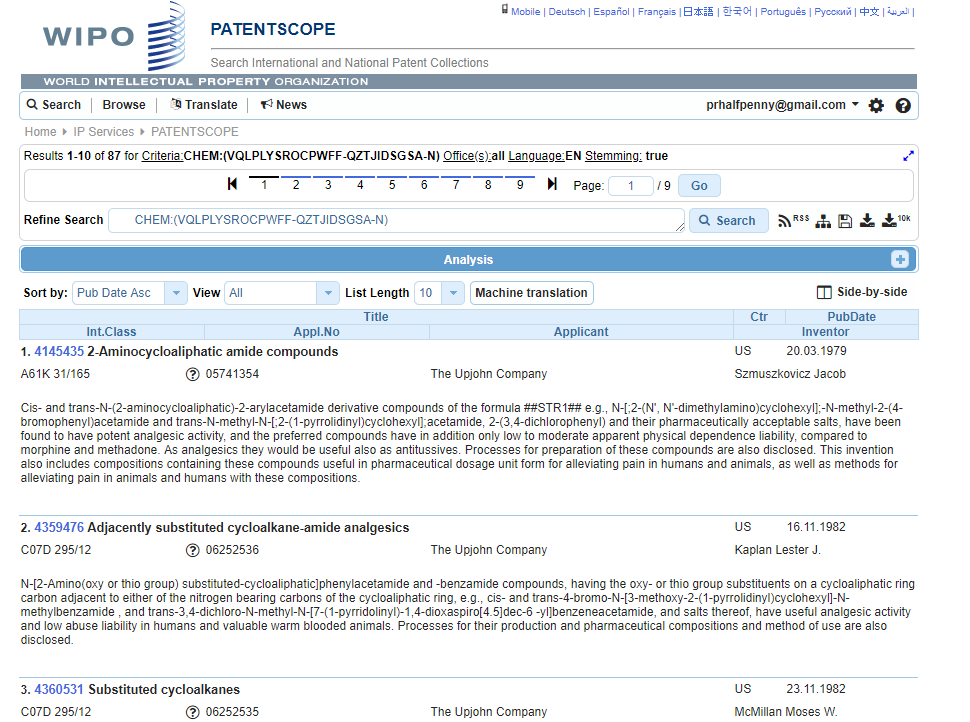 Can I search?
Stereoisomer 
Monomer
Enantiomer
CAS name
Polymer, Poly(vinyl alcohol) 
Inorganic cluster 
Metal-organic framework 
Transformable into InchI reactions 
Reaction search
DNA sequence listing
Reaction search
Future/past webinars:
wipo.int/patentscope/en/webinar
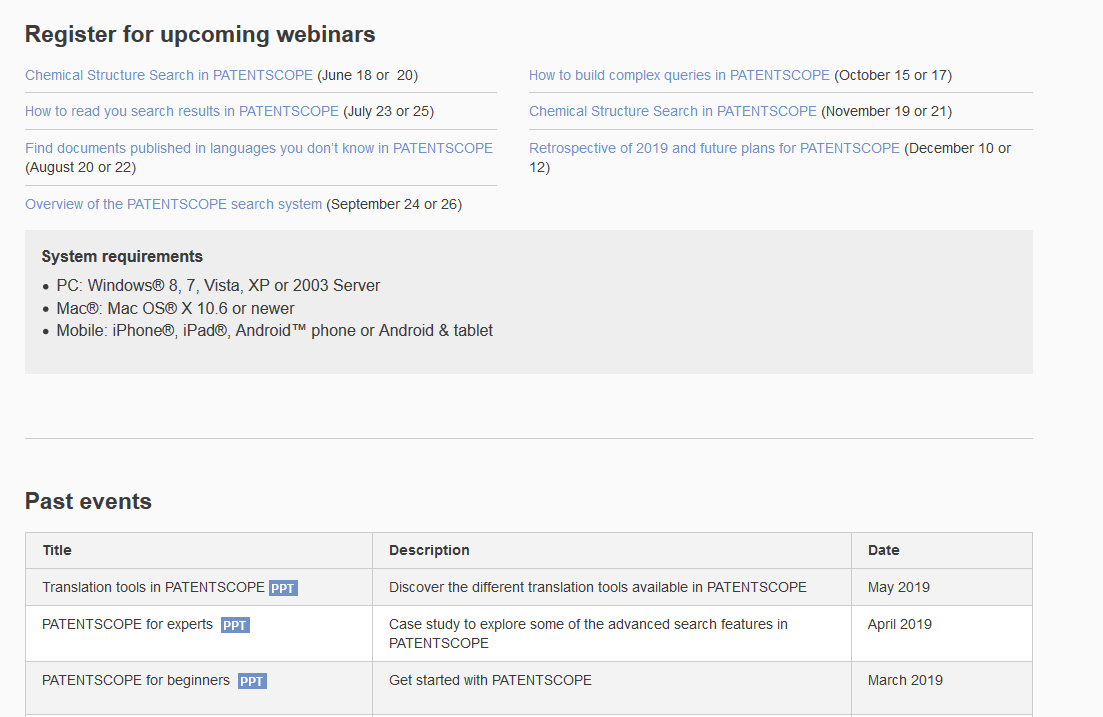 Next webinar
How to read your search results

July 23 at 5:30 pm 
https://attendee.gotowebinar.com/rt/5297849839922624515
July 25 at 8:30 am
https://attendee.gotowebinar.com/rt/5297849839922624515
Global Brand Database: webinar
Búsqueda de DCI
	Junio 26 @ 5:30 pm CET
https://attendee.gotowebinar.com/register/2926071320796952076

Inns search
July 3 at 5:30 pm CET
https://attendee.gotowebinar.com/register/7712387273527386123
Global Design Database: webinar
How to read, save and share your results in the Global Design Database

June 25 at 5:30 pm CET
https://attendee.gotowebinar.com/register/4273995607295080194
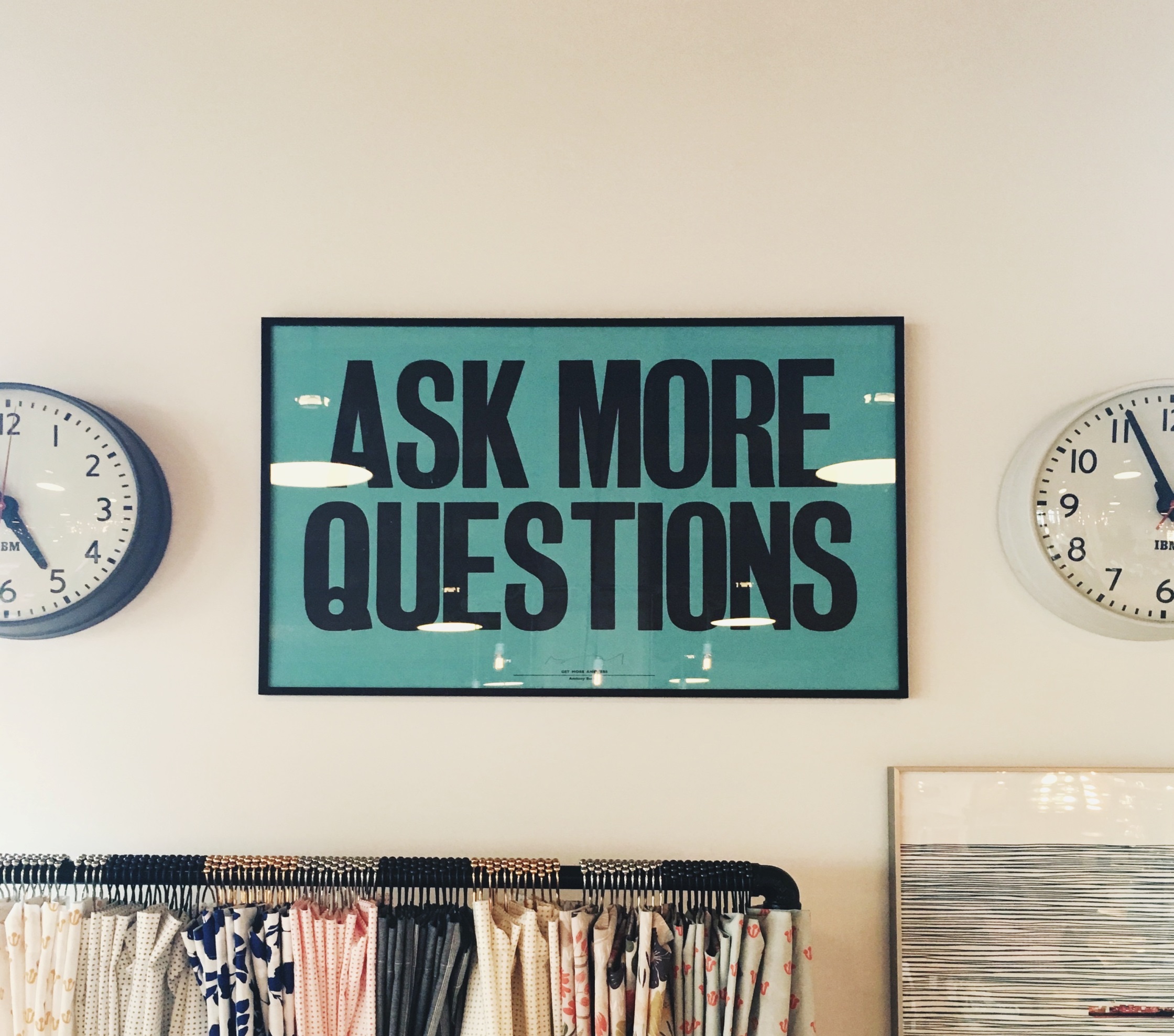 Q: Is the highlighting in the different parts of the document automatically done?
Yes

Q: How far back does the chemical structure search cover?
- China [1996 -2019]
- European Patent Office [1978 -2019]
- Eurasian Patent Office [1998 -2018]
- Japan [1993 -2019]
- Republic of Korea [1980 -2019]
- PCT [1979 -2019]
- Russia [1995 -2019]
- United States [1979 -2019]
Q: Can you go back and modify a structure you drew for another search?
No

Q: Can you look for a combination of two compounds
Yes: first you find the InchIkey of both compounds using Chemical Structure Search and then you combine them in Advanced Search
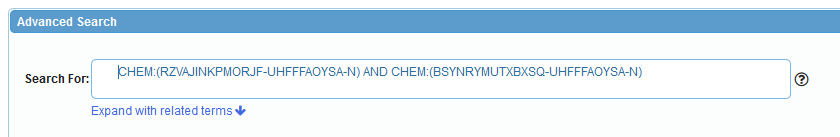 Q: When you draw a structure it doesn't give you common names and related synonyms?
Not in the Editor but in the documents in the result list

Q: Can I limit the structure search in claims?
Using the following query structure you can target parts/s of the patent document:
CHEM:(BSYNRYMUTXBXSQ-UHFFFAOYSA-N  BEFORE1000 abstract)             --> results in titles
CHEM:(BSYNRYMUTXBXSQ-UHFFFAOYSA-N  BEFORE1000 description)      --> results in titles, abstract and claims
CHEM:(BSYNRYMUTXBXSQ-UHFFFAOYSA-N  BEFORE1000 claims)            --> results in titles and abstract
Q: Is it linked to chemical properties' webpages, such as Chemspider?
No

Q: Can we perform reaction search?
No

Q: Can the chemical search be country specific ? 
Yes, once you performed your chemical search, go to the Advanced Search interface, where you will find your chemical search and then select the collection you are interested in by clicking the + sign next to Office
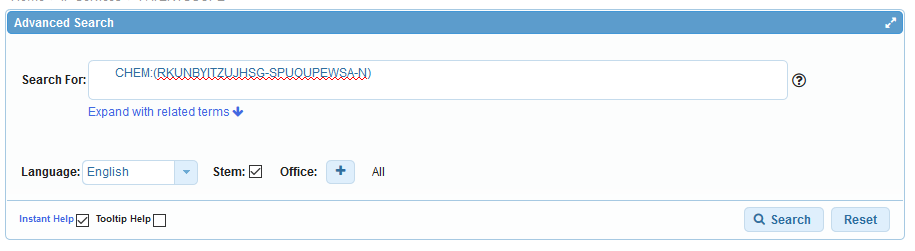 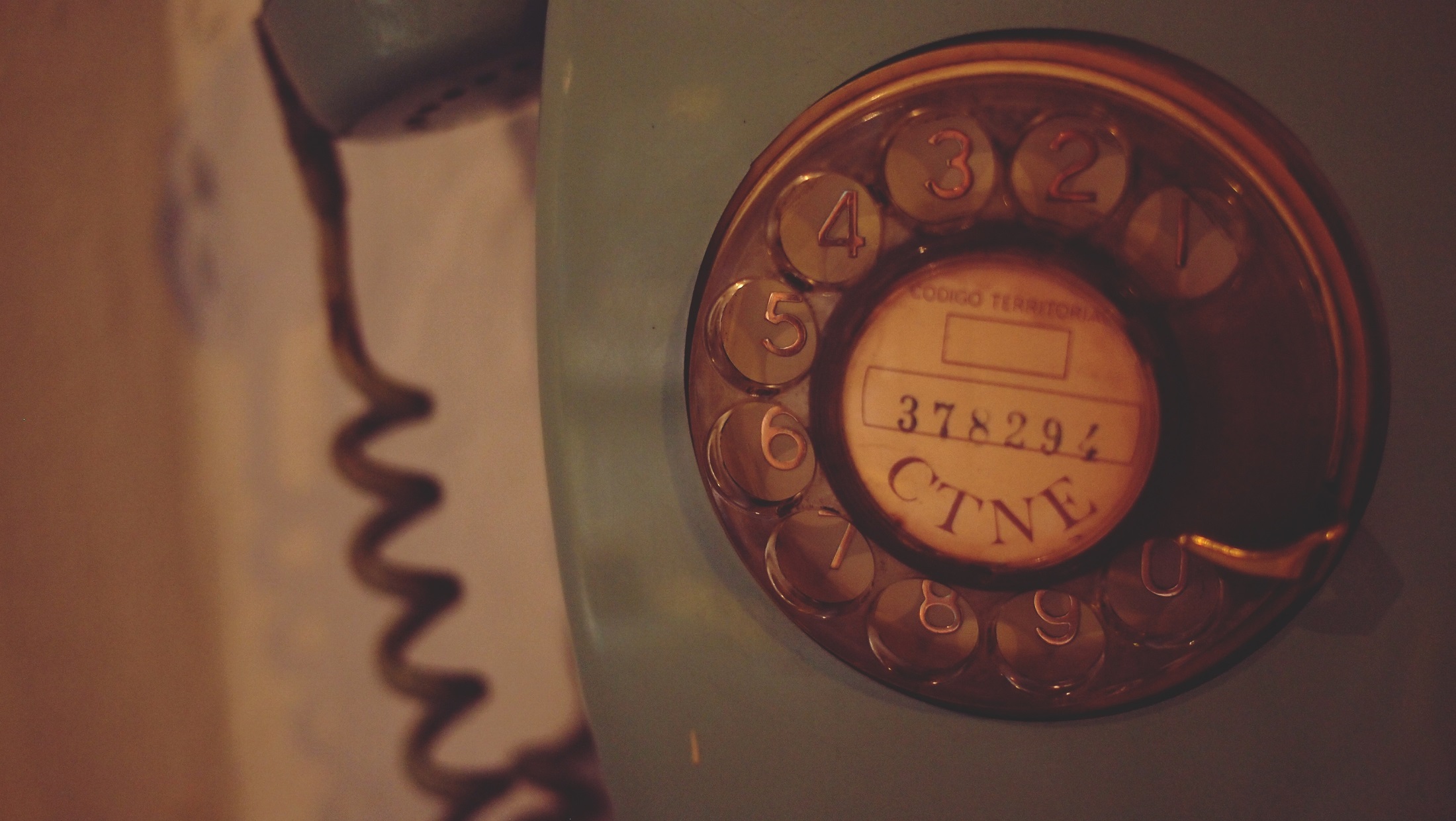 patentscope@wipo.int